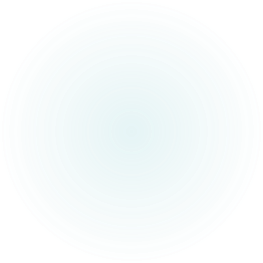 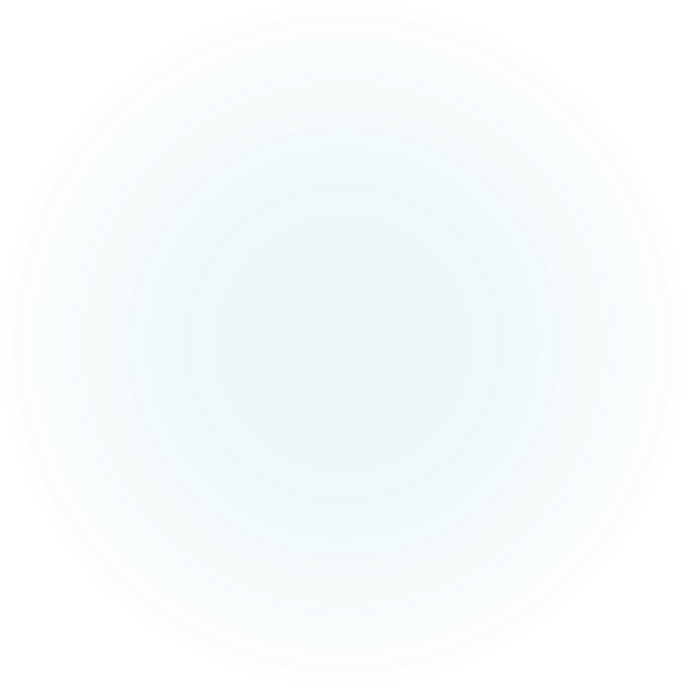 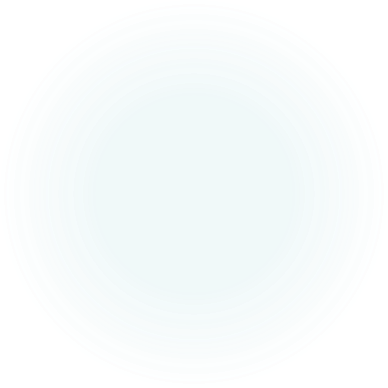 ЗАШТО НАМ ЈЕ ПОТРЕБНА ВЛАСТ?
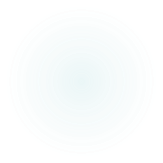 Природна права су права која људи стичу својим рађењем и неотуђиви су дио човјека.
Џон Лок, чувени енглески филозоф и љекар, који је живио у 17. вијеку промишљао је о природним правима, природном стању, друштвеном уговору, циљу власти, итд.
Природно стање је стање без закона и власти. То је стање прије друштвеног уређења и успостављања власти.Људи се у природном стању понашају по слободи своје воље.
Друштвени уговор је договор који људи међу собом постигну да би створили власт која ће поред владања штитити њихова природна права. Власт је друштвено прихваћена употреба моћи.
Главни циљ власти треба бити заштита природних права људи.
Размишљајте као филозофи. Замислите како би изгледао живот без закона и власти, и одговорите на сљедећа питања:1. Које би могле бити предности и недостаци живота у природном стању?2. Шта би се догодило са људским правима?3. Како би изгледао живот за све?